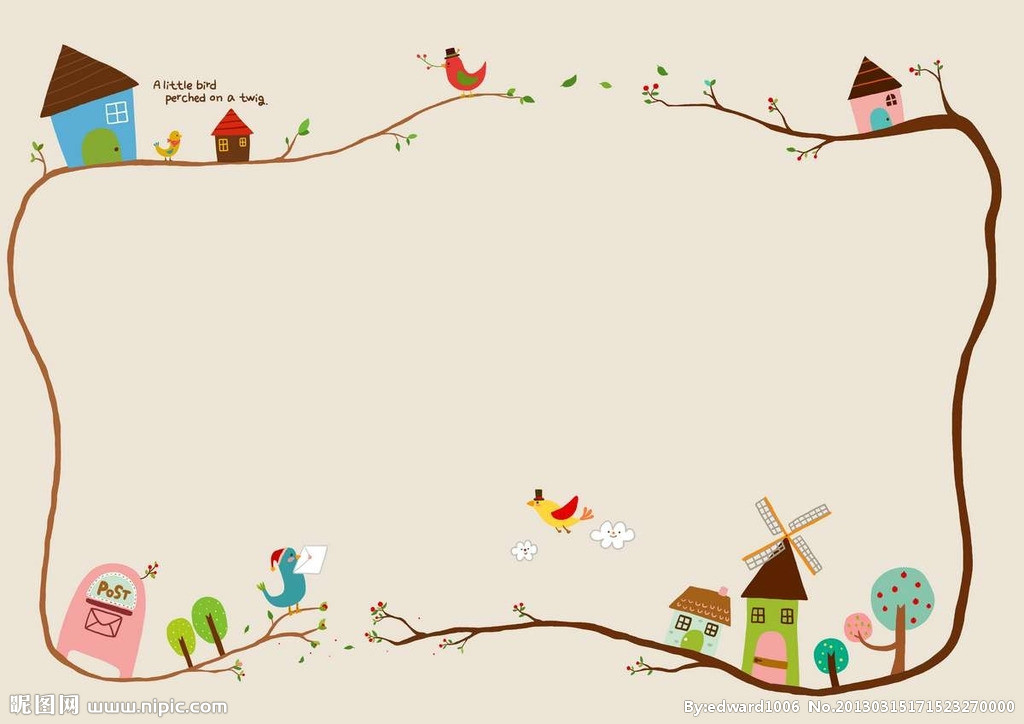 2017年陵水黎族自治县中小学（幼儿园）教师全员远程培训
第二期简报
所在班级：幼儿园1班
主         编： 徐 韵
亲爱的老师们：
    截止至2017年5月13日，2017年陵水黎族自治县中小学（幼儿园）教师全员远程培训，幼儿园1班的所有老师们学习成绩已经达标。教师们的学习积极性高。我相信，这段学习的旅途使教师们收获颇多，受益匪浅。远程培训学习的时间已经接近了尾声。在2017年陵水黎族自治县中小学（幼儿园）教师全员远程培训，我们一起畅游在知识的海洋里，用心收获知识的宝藏。多一份耕耘，多一份收获，愿我们学习的脚步不会因为远程培训的结束此而停止。好好学习，天天向上！加油！
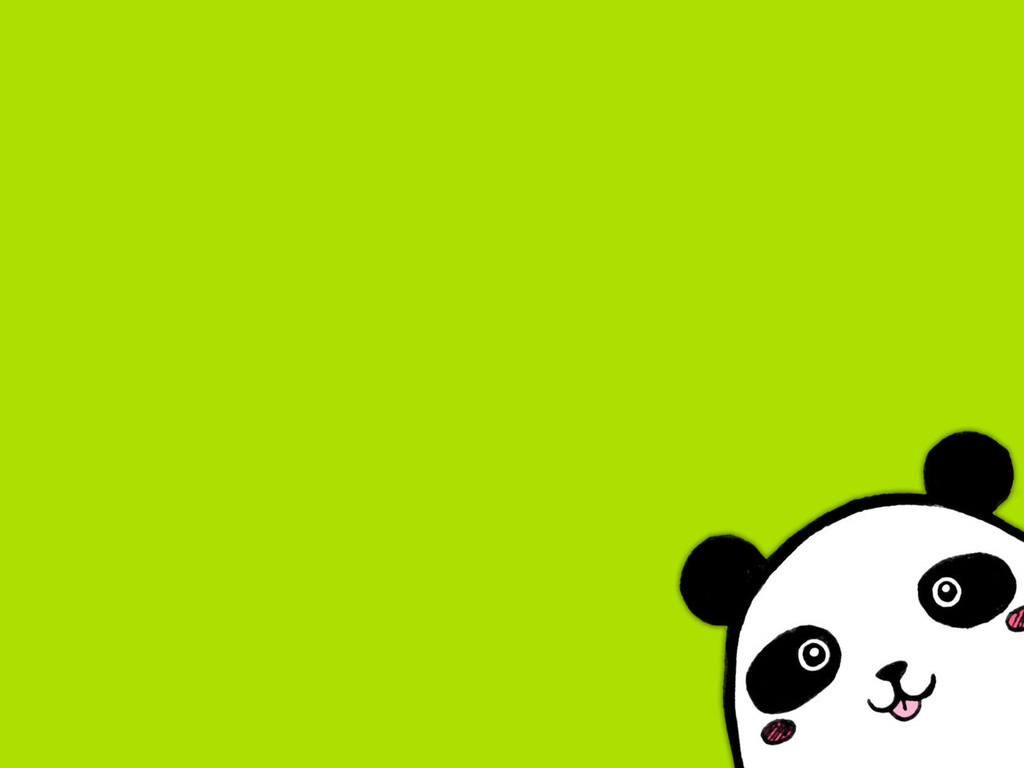 学员学习情况统计
学员学习情况统计
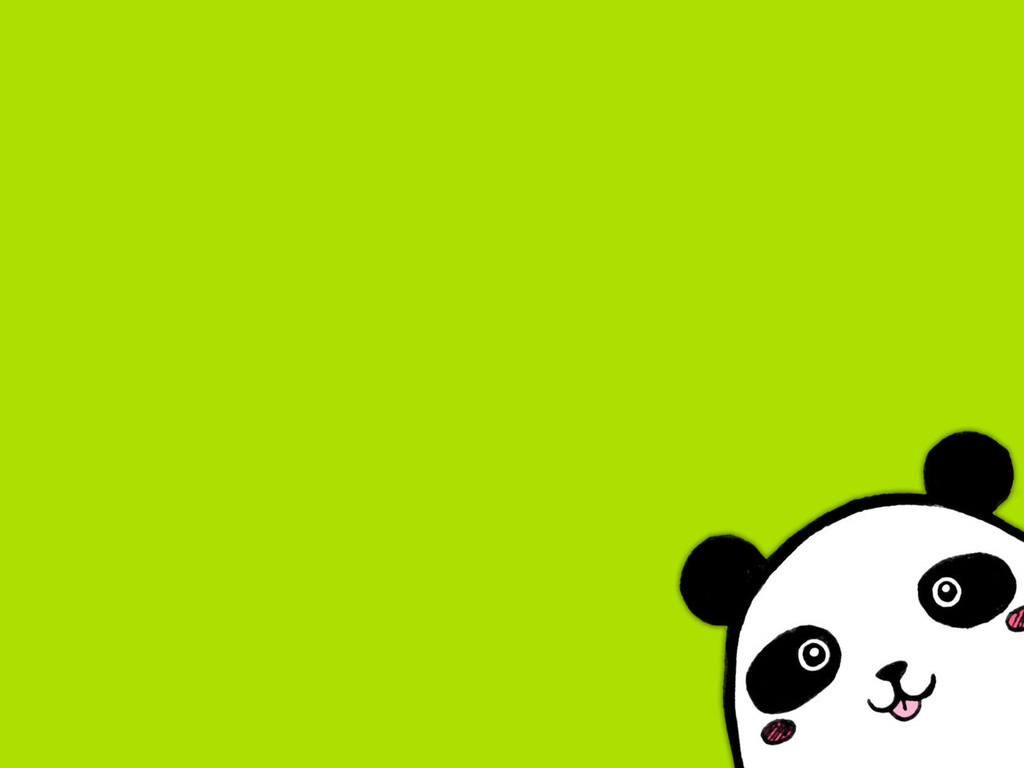 学员学习情况统计
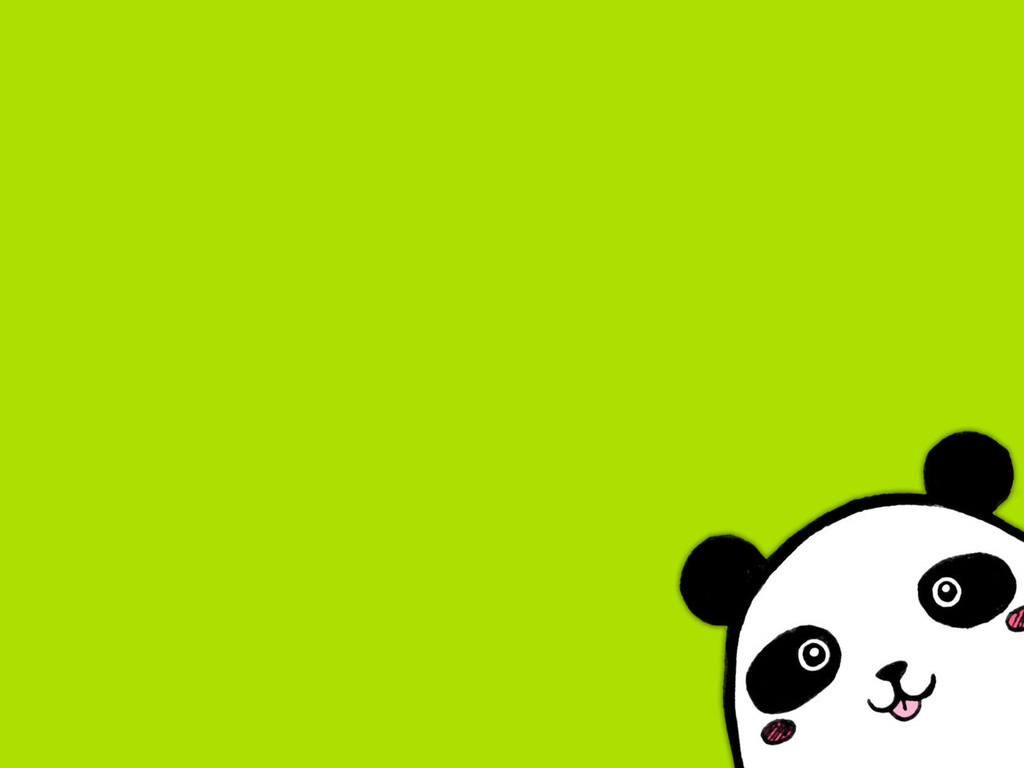 学员学习情况统计
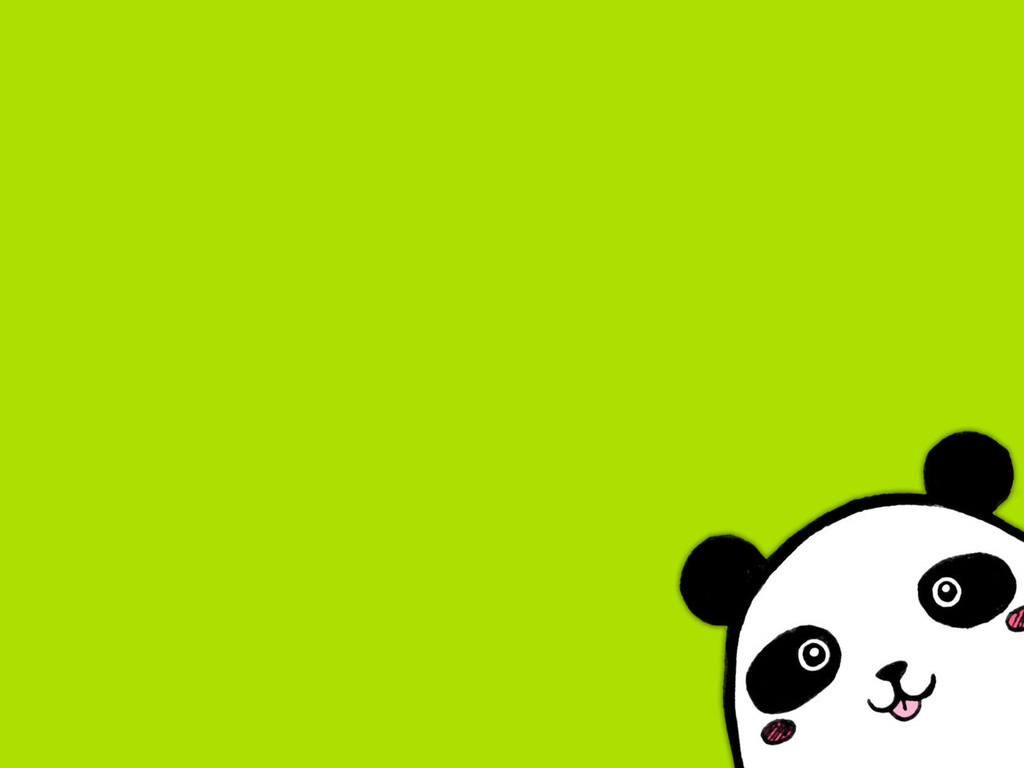 学员学习情况统计
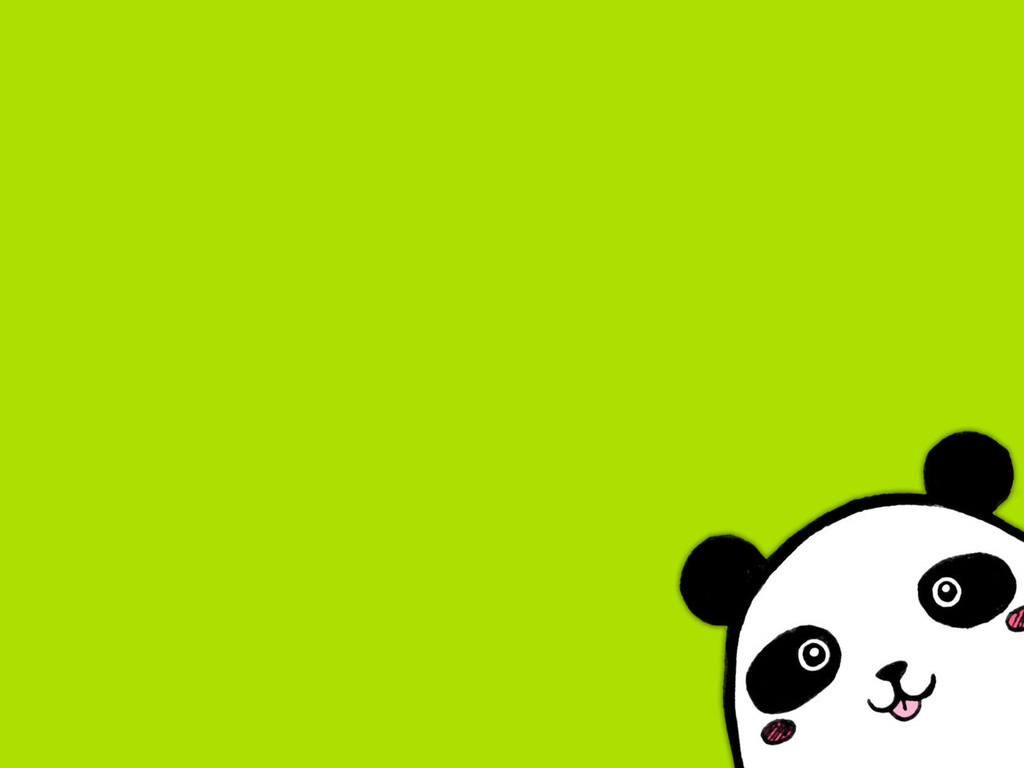 结束语：       
         
           远程培训学习让我们在幼教的道路上不断地学习成长、收获知识。每一次的学习，都是理论与实践相互碰撞的过程。感激远程培训平台给予我们畅游在知识的海洋里，使教师们能够将理论与实践相互结合，合理地运用到教育教学工作中，做到真正的传道授业。此次的远程培训虽然结束了，但在教育教学的学习中，我们的脚步仍然会不断地向前走。学无止境！
谢谢观赏